JOHN 11
Death, Grief and Eternal Life
Context
Penultimate sign (semia) 
Semia – physical miracles with deeper spiritual implications
John 11
1Now a man named Lazarus was sick. He was from Bethany, the village of Mary and her sister Martha. 
2(This Mary, whose brother Lazarus now lay sick, was the same one who poured perfume on the Lord and wiped his feet with her hair.) 
3So the sisters sent word to Jesus, “Lord, the one you love is sick.”
John 11
4When he heard this, Jesus said, “This sickness will not end in death. No, it is for God’s glory so that God’s Son may be glorified through it.”
John 11
5Now Jesus loved Martha and her sister and Lazarus. 
6So when he heard that Lazarus was sick, he stayed where he was two more days,
NLT: “So although Jesus loved Martha, Mary and Lazarus, he stayed where he was for the next two days.
John 11
5Now Jesus loved Martha and her sister and Lazarus. 
6So when he heard that Lazarus was sick, he stayed where he was two more days,
NLT: “So although Jesus loved Martha, Mary and Lazarus, he stayed where he was for the next two days.
John 11
7and then he said to his disciples, “Let us go back to Judea.” 
8“But Rabbi,” they said, “a short while ago the Jews there tried to stone you, and yet you are going back?”
Jn. 10:31,39
John 11
9Jesus answered, “Are there not twelve hours of daylight? Anyone who walks in the daytime will not stumble, for they see by this world’s light. 
10It is when a person walks at night that they stumble, for they have no light.”
John 11
11After he said this, he went on to tell them, “Our friend Lazarus has fallen asleep; but I am going there to wake him up.” 
12His disciples replied, “Lord, if he sleeps, he will get better.” 
13Jesus had been speaking of his death, but his disciples thought he meant natural sleep.
John 11
14So then he told them plainly, “Lazarus is dead, 
15and for your sake I am glad I was not there, so that you may believe. But let us go to him.”
John 11
16Then Thomas (also known as Didymus) said to the rest of the disciples, “Let us also go, that we may die with him.”
John 11
17On his arrival, Jesus found that Lazarus had already been in the tomb for four days.
Rabbinic tradition held that a soul would hover over its body for three days before departing (Leviticus Rabbah 18:1)
John 11
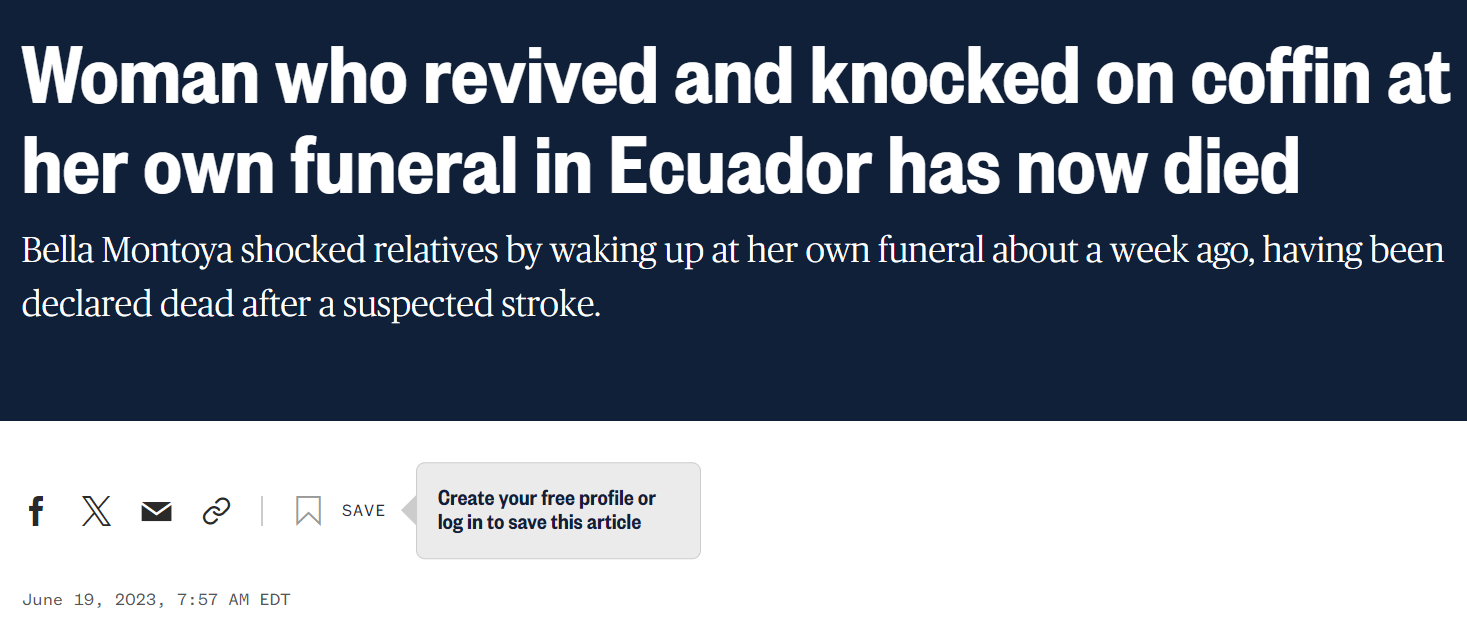 17On his arrival, Jesus found that Lazarus had already been in the tomb for four days.
Rabbinic tradition held that a soul would hover over its body for three days before departing (Leviticus Rabbah 18:1)
John 11
17On his arrival, Jesus found that Lazarus had already been in the tomb for four days.
Delaying ensured nobody would interpret what follows as a coincidence
John 11
18Now Bethany was less than two miles from Jerusalem, 
19and many Jews had come to Martha and Mary to comfort them in the loss of their brother.
Jewish funerals were structurally different (Mishnah Ketuboth 4:4)
But emotionally, they were the same
C.S. Lewis
A Grief Observed, p. 35,47
It’s not true that I’m always thinking of H. 
Work and conversation make that impossible.
But the times when I’m not are perhaps my worst.
C.S. Lewis
A Grief Observed, p. 35,47
For then, though I have forgotten the reason, there is spread over everything a vague sense of wrongness, of something amiss.
C.S. Lewis
A Grief Observed, p. 35,47
Like in those dreams where nothing occurs…but the atmosphere, the taste, of the whole thing is deadly.
So with this.
C.S. Lewis
A Grief Observed, p. 35,47
I see the rowan berries reddening and don’t know for a moment why they, of all things, should be depressing. 
I hear a clock strike and some quality it always had before has gone out of the sound.
C.S. Lewis
A Grief Observed, p. 35,47
What’s wrong with the world to make it so flat, shabby, worn-out looking? 
Then I remember.
C.S. Lewis
A Grief Observed, p. 35,47
I think I am beginning to understand why grief feels like suspense. 
It comes from the frustration of so many impulses that had become habitual.
C.S. Lewis
A Grief Observed, p. 35,47
Thought after thought, feeling after feeling, action after action, had H. for their object. 
Now their target is gone.
I keep on through habit fitting an arrow to the string, then I remember and have to lay the bow down.
C.S. Lewis
A Grief Observed, p. 35,47
So many roads lead thought to H. 
I set out on one of them. 
But now there’s an impassable frontier-post across it.
C.S. Lewis
A Grief Observed, p. 35,47
So many roads once; now so many culs de sac.
John 11
20When Martha heard that Jesus was coming, she went out to meet him, but Mary stayed home. 
21“Lord,” Martha said to Jesus, “if you had been here, my brother would not have died.
John 11
20When Martha heard that Jesus was coming, she went out to meet him, but Mary stayed home. 
21“Lord,” Martha said to Jesus, “if you had been here, my brother would not have died.
“If” is a common refrain in grief
“If I had ___”
“If I said ___”
“If they had ___”
“If you Lord ___”
C.S. Lewis
A Grief Observed, p. 5-7
Meanwhile, where is God? …
When you are happy, so happy that you have no sense of needing Him, so happy that you are tempted to feel His claims upon you as an interruption,
C.S. Lewis
A Grief Observed, p. 5-7
if you remember yourself and turn to Him with gratitude and praise, you will be – or so it feels – welcomed with open arms.
C.S. Lewis
A Grief Observed, p. 5-7
But go to Him when your need is desperate, when all other help is vain, and what do you find?
C.S. Lewis
A Grief Observed, p. 5-7
A door slammed in your face,
and a sound of bolting and double bolting on the inside. 
After that, silence.
You may as well turn away. 
The longer you wait, the more emphatic the silence will become.
C.S. Lewis
A Grief Observed, p. 5-7
There are no lights in the windows. 
It might be an empty house. 
Was it ever inhabited? 
It seemed so once. 
And that seeming was as strong as this…
C.S. Lewis
A Grief Observed, p. 5-7
Not that I am (I think) in much danger of ceasing to believe in God. 
The real danger is of coming to believe such dreadful things about Him…
C.S. Lewis
A Grief Observed, p. 5-7
The conclusion I dread is not ‘So there’s no god after all,’
but ‘So this is what God’s really like. 
Deceive yourself no longer.
Death and grief can take down our faith completely
John 11
22But I know that even now God will give you whatever you ask.” 
23Jesus said to her, “Your brother will rise again.”
24Martha answered, “I know he will rise again in the resurrection at the last day.”
John 11
25Jesus said to her, “I am the resurrection and the life. The one who believes in me will live, even though they die; 
26and whoever lives by believing in me will never die. Do you believe this?”
John 11
25Jesus said to her, “I am the resurrection and the life. The one who believes in me will live, even though they die; 
26and whoever lives by believing in me will never die. Do you believe this?”
Making her belief personal
John 11
25Jesus said to her, “I am the resurrection and the life. The one who believes in me will live, even though they die; 
26and whoever lives by believing in me will never die. Do you believe this?”
The question of what happens next bears extreme significance on how we live now
John 11
25Jesus said to her, “I am the resurrection and the life. The one who believes in me will live, even though they die; 
26and whoever lives by believing in me will never die. Do you believe this?”
The status of your eternal destiny depends on what you believe about Jesus
John 11
27“Yes, Lord,” she replied, “I believe that you are the Messiah, the Son of God, who is to come into the world.”
John 11
28After she had said this, she went back and called her sister Mary aside. “The Teacher is here,” she said, “and is asking for you.” 
29When Mary heard this, she got up quickly and went to him.
John 11
30Now Jesus had not yet entered the village, but was still at the place where Martha had met him.
31When the Jews who had been with Mary in the house, comforting her, noticed how quickly she got up and went out, they followed, supposing she was going to the tomb to mourn there.
John 11
32When Mary reached the place where Jesus was and saw him, she fell at his feet and said, “Lord, if you had been here, my brother would not have died.”
John 11
33When Jesus saw her weeping, and the Jews who had come along with her also weeping, he was deeply moved in spirit and troubled.
John 11
33When Jesus saw her weeping, and the Jews who had come along with her also weeping, he was deeply moved in spirit and troubled.
Embrimaomai – in extra-biblical literature: anger, outrage, or emotional indignation
(Carson, D.A. The Gospel According to John, p. 322)
John 11
1 Cor. 15:26 – The last enemy to be destroyed is death.
33When Jesus saw her weeping, and the Jews who had come along with her also weeping, he was deeply moved in spirit and troubled.
What or who is Jesus angry with?
-Not the people
-Not losing Lazarus
-That death is part of the human experience
John 11
34“Where have you laid him?” he asked. “Come and see, Lord,” they replied. 
35Jesus wept.
John 11
36Then the Jews said, “See how he loved him!” 
37But some of them said, “Could not he who opened the eyes of the blind man have kept this man from dying?”
John 11
38Jesus, once more deeply moved, came to the tomb. It was a cave with a stone laid across the entrance. 
39“Take away the stone,” he said. “But, Lord,” said Martha, the sister of the dead man, “by this time there is a bad odor, for he has been there four days.” 
40Then Jesus said, “Did I not tell you that if you believe, you will see the glory of God?”
John 11
41So they took away the stone. Then Jesus looked up and said, “Father, I thank you that you have heard me. 
42I knew that you always hear me, but I said this for the benefit of the people standing here, that they may believe that you sent me.”
John 11
43When he had said this, Jesus called in a loud voice, “Lazarus, come out!” 
44The dead man came out, his hands and feet wrapped in strips of linen, and a cloth around his face. 
Jesus said to them, “Take off the grave clothes and let him go.”
John 11
45Therefore many of the Jews who had come to visit Mary, and had seen what Jesus did, believed in him. 
46But some of them went to the Pharisees and told them what Jesus had done. 
47Then the chief priests and the Pharisees called a meeting of the Sanhedrin.
John 11
47“What are we accomplishing?” they asked. 
“Here is this man performing many signs. 
48If we let him go on like this, everyone will believe in him, and then the Romans will come and take away both our temple and our nation.”
John 11
49Then one of them, named Caiaphas, who was high priest that year, spoke up, “You know nothing at all! 
50You do not realize that it is better for you that one man die for the people than that the whole nation perish.”
John 11
51He did not say this on his own, but as high priest that year he prophesied that Jesus would die for the Jewish nation, 
52and not only for that nation but also for the scattered children of God, to bring them together and make them one. 
53So from that day on that plotted to take his life.
John 11
54Therefore Jesus no longer moved about publicly among the people of Judea. Instead he withdrew to a region near the wilderness, to a village called Ephraim, where he stayed with his disciples.
The point of this semia? 
This was a picture of Jesus’ impending death and resurrection
Application
On God 
What is God’s position toward our grief? 
Fight to remember His nature when grieving
Application
On grief
There’s no one way to grieve 
Not ‘don’t grieve’ but ‘don’t grieve without hope’ (1 Thess. 4:13)
When we feel pain, we look to Him as the resurrection and the life
Application
On grief
There’s no one way to grieve 
Not ‘don’t grieve’ but ‘don’t grieve without hope’ (1 Thess. 4:13)
When we feel pain, we look to Him as the resurrection and the life
1 Thess. 4:13 – Brothers and sisters, we do not want you to be uninformed about those who sleep in death, so that you do not grieve like the rest of mankind, who have no hope.
Application
On ourselves
We are fragile creatures
What you believe now determines your eternal destiny
Your death does not have to end in death!
JOHN 11
Death, Grief and Eternal Life